Vems påstående stämmer?
Alla sidor i en kvadrat ökar med 50 % så att det bildas en ny kvadrat. Vilken är areaskalan?
Är det något av påståendena som stämmer?
I så fall är areaskalan 
1: 2,25.
Jag tror att den är 1,5 : 1.
Det går inte att veta. Det beror på hur stor kvadraten är från början.
Eftersom areaskalan är kvadraten på längdskalan så måste man väl kvadrera. Man får då 1,52 : 1,52.
C
D
A
B
Vems metod är korrekt?
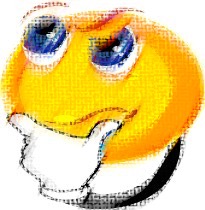 Trianglarna är likformiga. Hur lång är sidan x?
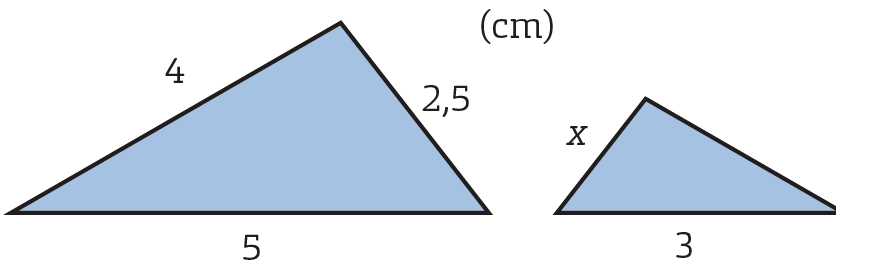 – Vem har löst uppgiften korrekt?
– Vilka fel har de andra gjort?
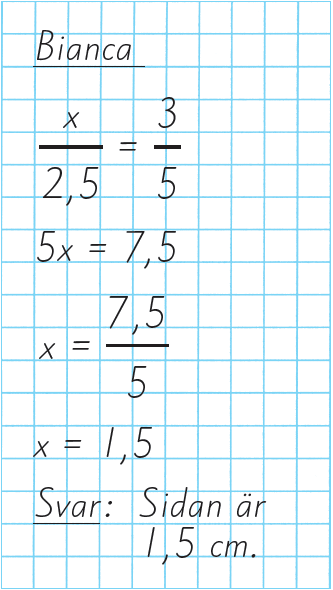 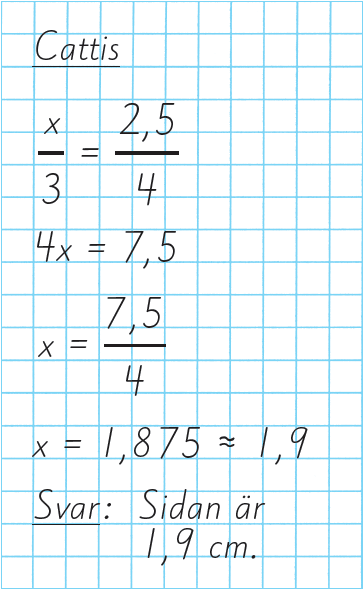 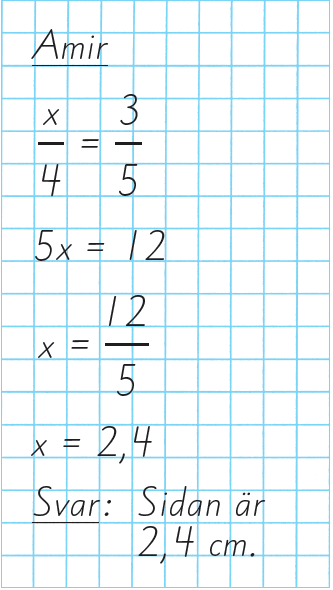 Fyrfältsproblem – Hastighet
Per och Jenny ska hälsa på farmor. Jenny startar först och cyklar med en medelhastighet av 18 km/h. Per startar en halvtimme senare på moped och kommer fram till farmor 10 min tidigare än Jenny.
Pers medelhastighet var 30 km/h. 

a) Hur långt har de båda kommit när Per kör om Jenny? 
b) Hur långt var det till farmor?
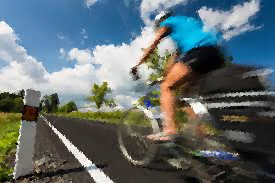 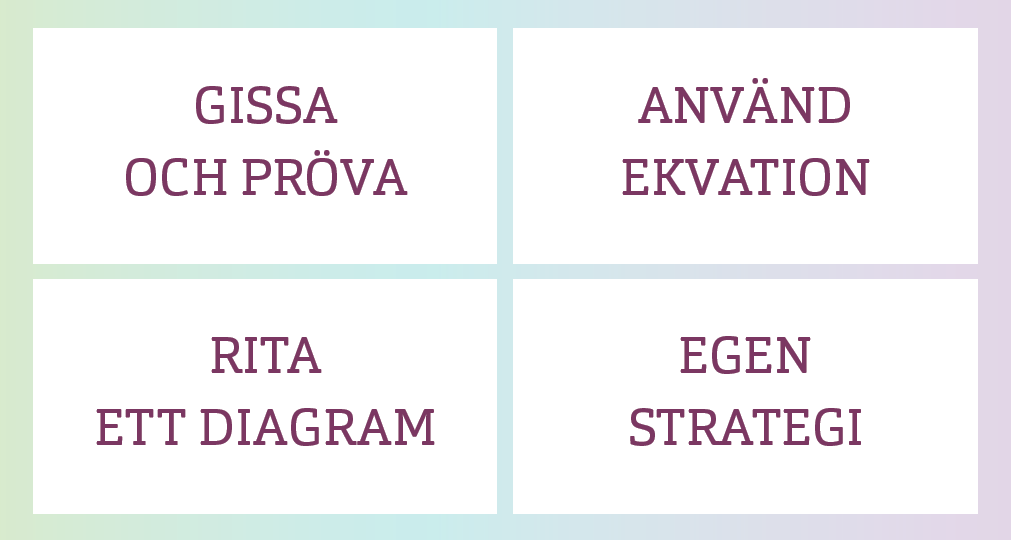 Lösningsförslag
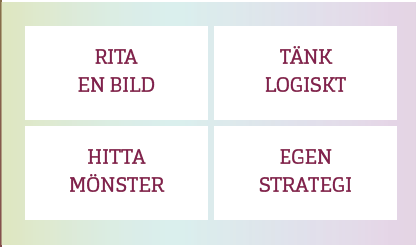 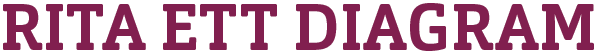 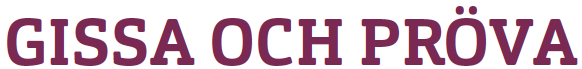 b)
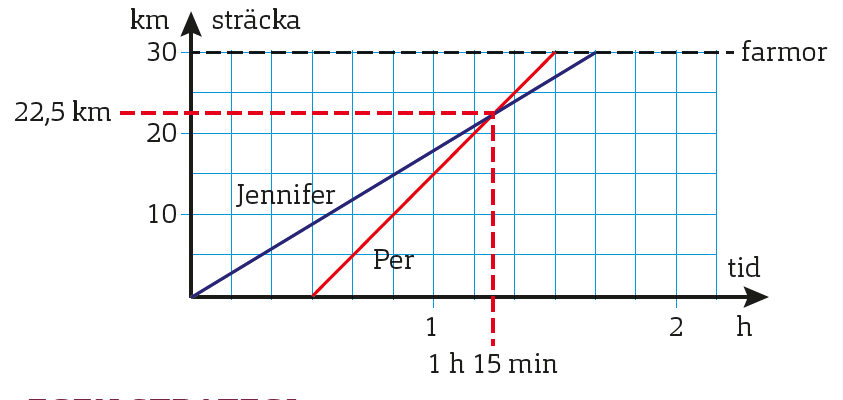 a)
1 h
1,25 h
1,5 h
a)
Jenny
27 km
22,5 km
18 km
Per
22,5 km
15 km
30 km
Medelhastigheten 18 km/h innebär att man hinner 3 km på 10 min. Alltså har Per hunnit 3 km längre än Jenny så är han framme hos farmor. Det skiljer 3 km mellan dem efter 1,5 h. Alltså är det 30 km till farmor.
b)
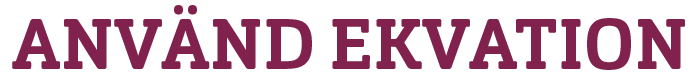 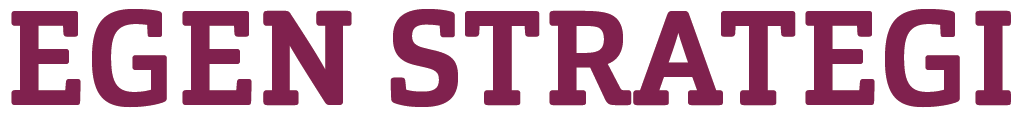 Kan till exempel vara Steg för steg.
b)
Antag det tog Jenny cyklat y h att komma till farmor.
a)
Antag att Jenny cyklat i x h när Per körde om.
Vi kan anta att Jenny startar 12.00 och Per 12.30.
12.30
13.10
12.50
13.15
Medelhastigheten 18 km/h innebär att Jenny hinner 3 km på 10 min och på 5 min hinner hon 1,5 km.
a)
Per hade då åkt i (x – 0,5) h.
22,5 km
18 km
27 km
21 km
Jenny
18x = 30(x – 0,5)
2
2
2
2
18y = 30(y –     )
18y = 30y – 20
3
3
3
3
18x = 30x – 15
30 km
22,5 km
Per
20 km
15 km
20 =
12y
15 =
12x
För Per tog det då (y –     ) h.
1
1
y =
1,25
x =
b)
Klockan 13.30 har Jenny 3 km kvar att cykla. Per är då
framme hos farmor. Till farmor är det alltså 30 km.
1,25 · 18 km =
Sträcka:
· 18 km =
22,5 km
Till farmor:
30 km
Räkna och häpna – Hur högt stiger värnen?
Tänk dig att hela jordens befolkning samtidigt dyker ner i Vänern. Hur mycket skulle vattenytan stiga? 

Vi förutsätter då att sidokanterna är lodräta så att inte vatten rinner ut åt sidorna.
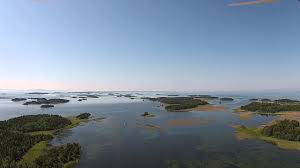 Börja med att göra en gissning. 
Hur mycket tror du att vattenytan stiger?
A.
B.
C.
Räkna ut hur mycket vattenytan stiger.
Vad kommer du fram till?
Här får du lite hjälp på vägen.
– Räkna med att en människa har densiteten 1 kg/dm3.
– 1 km2 = 1 000 m · 1 000 m = 106 m2 .
– Använd dig av formeln för ett prismas volym, V = B · h där V = volymen,  
   B = basytans area och h = höjden. Höjden är då så mycket vattenytan stiger.
Lösningsförslag
Vänerns area är ungefär 6 000 km2 = 6 · 103 km2 = 6 · 109 m2.
Det finns ca 8 ∙ 109 människor på jorden.
Varje människa får 6 · 109 / 8 ∙ 109 m2 =
0,75 m2 av Värnens yta.
(Det motsvarar ungefär arean av en luftmadrass som är 1,6 m lång och 0,5 m bred. Alla människor på jorden kan alltså flyta på en luftmadrass på Vänerns yta.)
Eftersom vi nästan flyter på vatten är vår densitet ca 1 kg/dm3.
Om en genomsnittsmänniska väger 50 kg så är en människas volym ca 50 dm3 = 0,05 m3.
Alla människors volym:
8 ∙ 109 · 0,05 m3 =
0,4 · 109 m3.
V = B ∙ h
V = 0,4 · 109 m3
B = 6 · 109 m2
0,4 ∙ 109 =
6 · 109 · h
h ≈
0,07 m
Vattnet stiger alltså ca 7 cm.
Resonerna och utveckla – Geometri på prickpapper
Avståndet mellan alla prickar är 1 cm. Du ska därför inte använda dig av någon linjal.
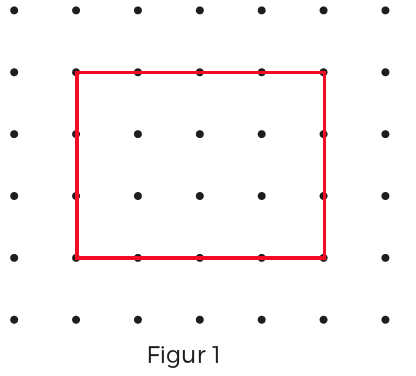 Titta på rektangeln i figur 1.
1
a) Hur lång är omkretsen?
b) Hur stor är arean?
a) Rita en rektangel med samma area, men med längre omkrets.
2
b) Hur långa sidor har en kvadrat med samma area? Motivera ditt svar.
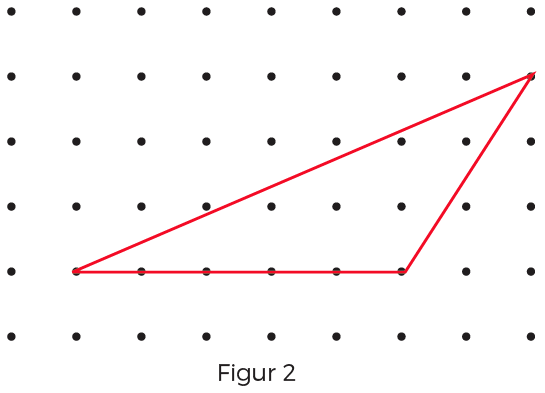 3
Hur stor area har triangeln i figur 2?
4
Rita en triangel med arean 6 cm2.
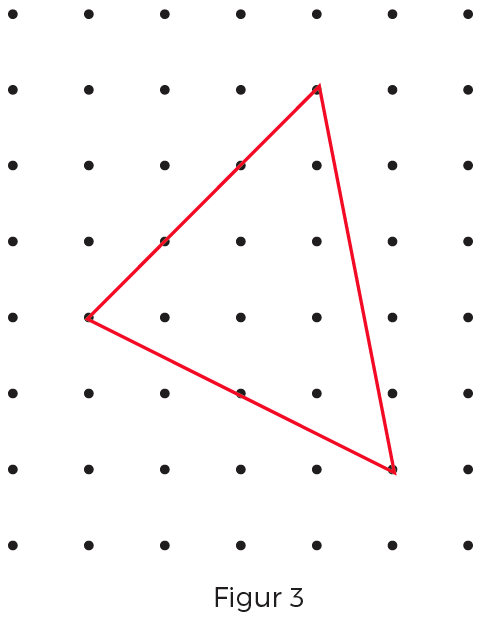 5
Titta på rektangeln i figur 3.
a) Förklara med ord hur arean kan beräknas.
b) Hur stor är arean?
c) Förklara med ord hur omkretsen kan beräknas.
d) Räkna ut ett exakt värde på omkretsen.
Rita en kvadrat som har arean 13 cm2.
6
Kvadratens hörn ska ligga på varsin prick.
Visa att arean är 13 cm2.
Lösningar
a) 	 14 cm
1.
b)	 12 cm2
a)  Tex en rektangel med sidorna 6 cm och 2 cm.
2.
3.
7,5 cm2
4.
T ex kan basen vara 4 cm och höjden 3 cm.
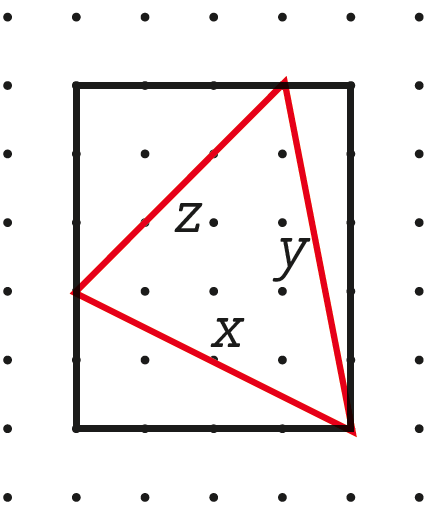 5.
a)  Vi ritar en rektangel runt om triangeln.
      Triangelns area räknar vi ut genom att ta
      omgivande rektangelns area subtraherat
      med de tre trianglarnas areor.
b) (20 – 4 – 4,5 – 2,5) cm = 9 cm
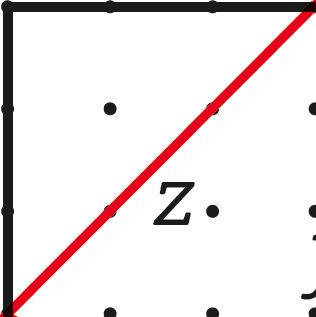 c) Längden av triangelns sidor kan   
    beräknas med Pythagoras sats.
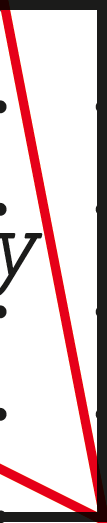 1
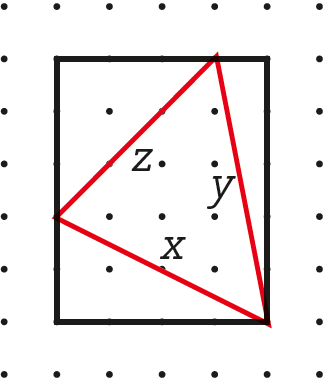 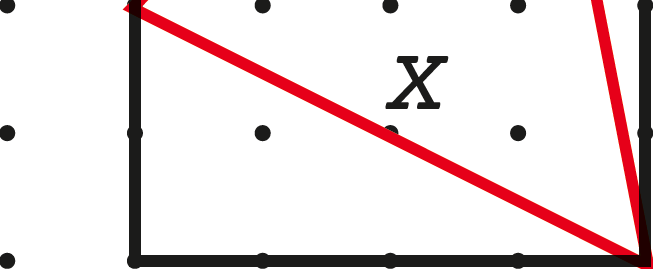 2
5
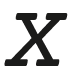 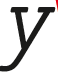 4
x2 = 42 + 22
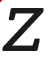 3
y2 = 52 + 12
3
z2 = 32 + 32
Det exakta värdet på omkretsen är alltså:
6.
Kvadraten kan därför placeras på det sätt som bilden visar.
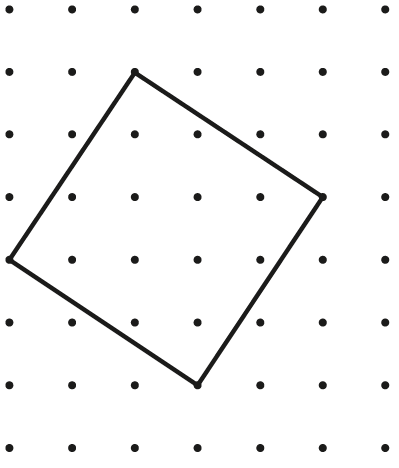 Värdera och redovisa – tunguskakatastrofen
År 1908 exploderade en asteroid på 8,5 km höjd i Tunguskaområdet i Sibirien. Asteroiden hade färdats mot jorden med en hastighet av 50 000 km/h.
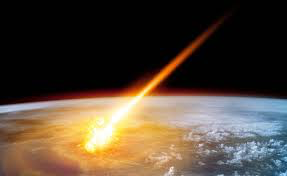 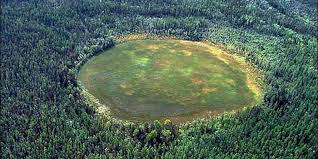 Hur länge till hade asteroiden behövt ”hålla ihop” för att nå jordytan? Avrunda till tiondels sekunder.
Hur länge till hade asteroiden behövt ”hålla ihop” för att nå jordytan? Avrunda till tiondels sekunder.
– Vilken lösning är bäst?
– Vilka brister ser du i de andra lösningarna?
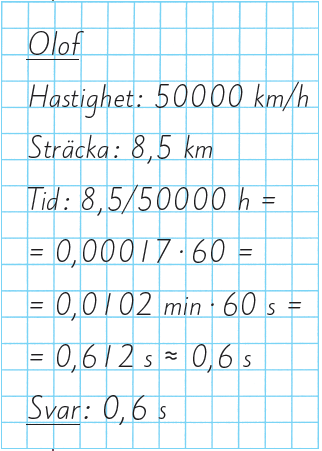 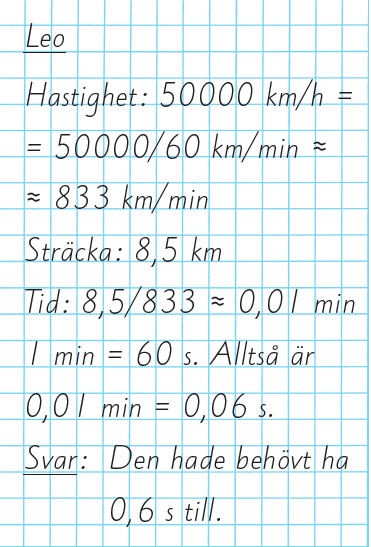 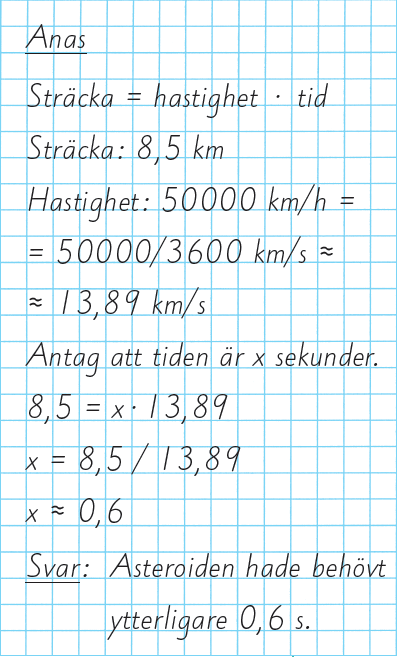 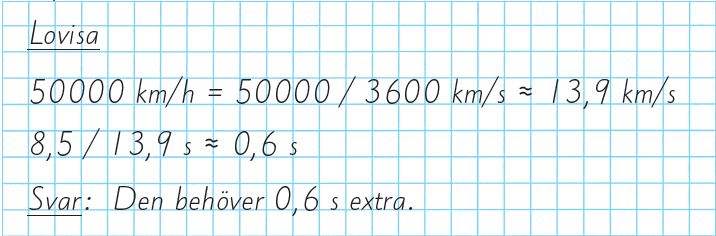